Makroiktisat
Acemoglu vd. (2.Basım)
Bölüm 11
Parasal Sistem
[Speaker Notes: If this PowerPoint presentation contains mathematical equations, you may need to check that your computer has the following installed:
1) MathType Plugin
2) Math Player (free versions available)
3) NVDA Reader (free versions available)]
Temel Hususlar
Paranın üçlü rolü: değişim aracı, değer biriktirme aracı ve ölçüm birimi.
Paranın miktar teorisi para arzı, paranın dolaşım hızı, fiyat düzeyi ve reel GSYİH arasındaki ilişki üzerine inşa edilmiştir.
Temel Hususlar
Paranın miktar teorisine göre enflasyon haddi para arzının büyümesi ile reel GSYİH büyüme oranı arasındaki farka eşittir
Merkez bankalarının iki öncelikli hedefi —düşük enflasyon ve yüksek istihdam.
Temel hususlar
Merkez bankaları özel bankaların rezervlerini tutarlar.
Merkez bankalarının üç rolü: (1) kısa vadeli faiz haddini belirlemek; (2) para arzı ve enflasyon haddini yönetmek, (3) uzun vadeli reel faiz haddini belirlemek.
Para
Para, insanların mal ve hizmet satın alırken ve satarken ödeme yapmak ve almak için kullandıkları bir varlıktır
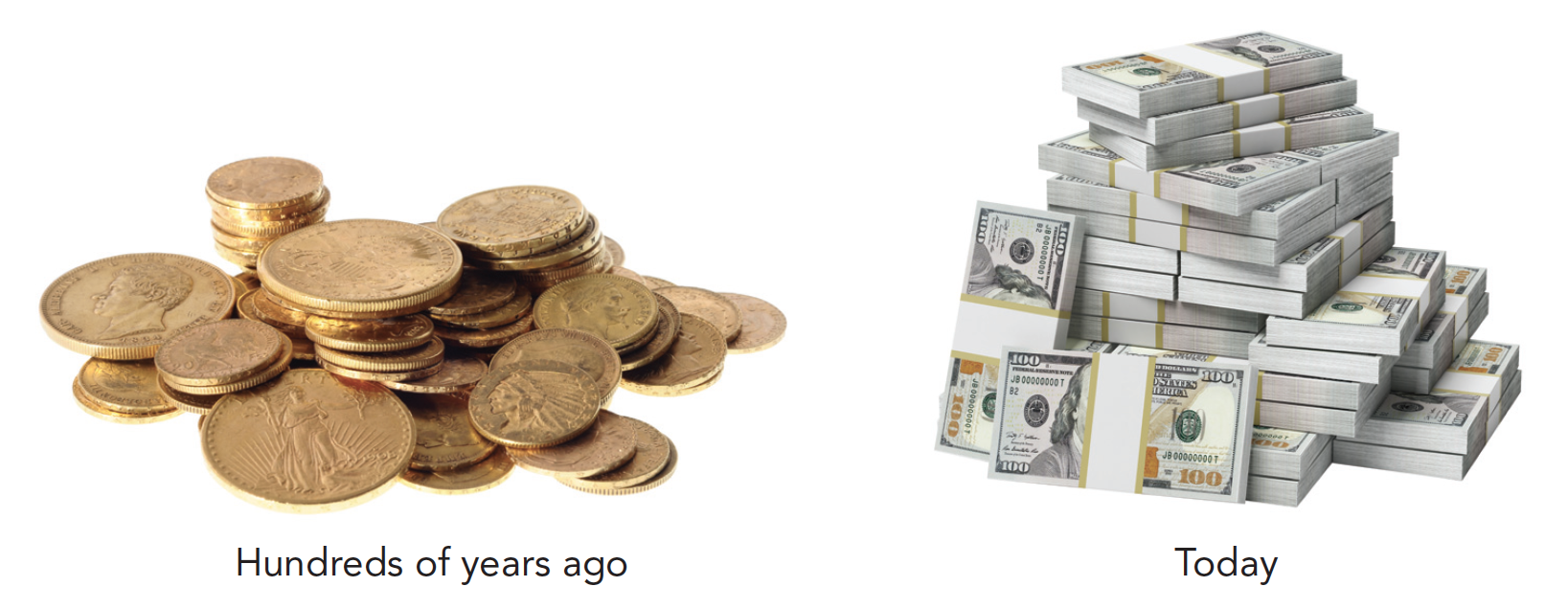 Para
Paranın işlevleri:
Değişim aracı.
Birikim aracı.
Ölçüm birimi (değer ölçümü).
Para
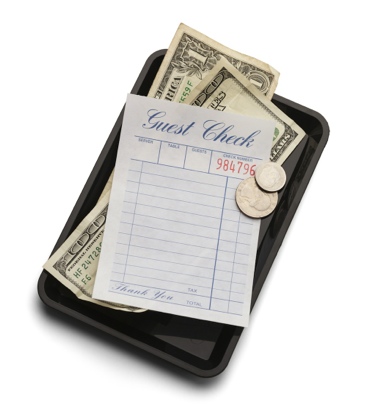 Mal ve hizmetlerin el değitirmesinde kullanılan değişim aracı
Para
İnsanların alım gücünü geleceğe taşımak için yaptığı birikim aracı.
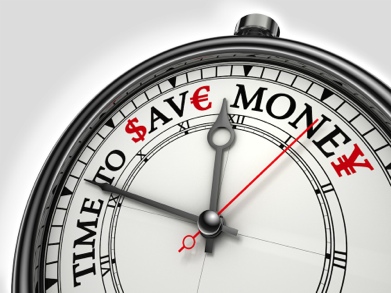 Para
Mal ve hizmetlerin göreli fiyatlarını belirleyen evrensel bir ölçüm birimi
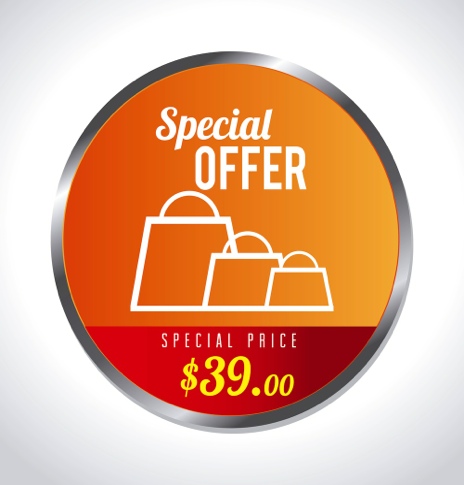 Para
Soru: Aşağıdaki tabloyu hangi işlervlerini yerine getirdiğini gösterek doldurunuz.
[Speaker Notes: Instructor: All these items still serve as currency today.]
Money (8 of 11)
Answer:
[Speaker Notes: Instructor: A sea shell can be traded for goods and services (medium of exchange) and can be used to quote prices (unit of account). However, the real possibility of new sea shells being washed up will reduce its value and thus prevent it from being a store of value. A gold coin has served all three functions from Roman times up until the rise of fiat money in the late 19th century. A cow can be traded for goods and services (medium of exchange) and can be used as a store of wealth. However, a cow cannot be divided, so it would not serve as a unit of account.]
Para
ABD doları ve diğer ulusal para birimleri kağıt paraya örnektir.
Kağıt para (fiat para)
Hükümet tarafından yasal olarak kullanılan ve altın gibi fiziksel bir emtia tarafından desteklenmeyen bir varlık.
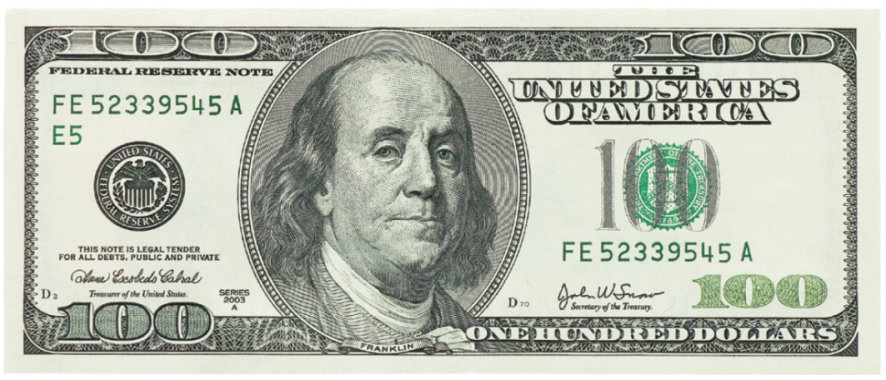 Para
Para arzı (M2) dolaşımdaki nakit para, vadeis ve vadeli mevduatları kapsar.
Para
Money market accounts
6.8%
Traveler's checks
0.01%
Time deposits
2.7%
Currency in circulation
11.1%
Checking accounts
10.9%
Savings accounts
69.4%
[Speaker Notes: Source: Board of Governors of the Federal Reserve System, “Money Stock Measures–H.6,” for the month ending December 2016.]
Para, Fiyatlar, ve GSYİH
Yalnızca basket toplarının üretildiği bir ekonomide.  
2015 yılında Nominal ve Reel GSYİH’yı hesaplayınız:
[Speaker Notes: In 2015, the Island of Dr. Jay produced 10 basketballs at a price of $80 each.  Since 2015 is the base year, nominal GDP and real GDP for 2015 is 10 * $80 = $800.]
Para, Fiyatlar, ve GSYİH
nominal GSYİH 2016 yılında $1,000’a yükselmiş ise :
İki farklı kaynağı olabilir
[Speaker Notes: Instructor: Tell the students that nominal GDP has risen to $1,000, but we do not know if it is due to an increase in the quantity of basketballs or an increase in the price of those basketballs. The next four slides use two possible scenarios to derive the relationship that the growth rate of nominal GDP is equal to the growth rate of real GDP plus inflation.]
Para, Fiyatlar, ve GSYİH
Birinci Senaryo :
2016 yılı reel GSYİH’yı hesaplayınız.
Reel GSYİH büyümesini hesaplayınız 
Fiyatlardaki artışı hesaplayınız.
[Speaker Notes: Instructor: Scenario A is where the rise in nominal GDP is due to an increase in the quantity of basketballs.]
Para, Fiyatlar, ve GSYİH
Birinci Senaryo :
Reel GSYİH büyümesi  
Fiyatlardaki değişim
[Speaker Notes: Instructor: Scenario A is where the rise in nominal GDP is due to an increase in the quantity of basketballs.]
Para, Fiyatlar, ve GSYİH
İkinci Senaryo:
2016 yılı reel GSYİH’yı hesaplayınız.
Reel GSYİH büyümesini hesaplayınız 
Fiyatlardaki artışı hesaplayınız
[Speaker Notes: Instructor: Scenario B is where the rise in nominal GDP is due to an increase in the price of those basketballs.]
Para, Fiyatlar, ve GSYİH
İkinci senaryo:
Reel GSYİH büyüme oranı
Fiyatlarda büyüme oranı
[Speaker Notes: Instructor: Scenario B is where the rise in nominal GDP is due to an increase in the price of those basketballs.]
Para, Fiyatlar, ve GSYİH
Sonuçlar:
Para, Fiyatlar, ve GSYİH
nominal GSYİH Büyüme haddi = reel GSYİH Büyüme haddi + fiyatların Büyüme haddi 
Aynı denklem şu şekilde de yazılabilir:
nominal GSYİH Büyüme haddi = reel GSYİH Büyüme haddi + Enflasyon haddi
Para, Fiyatlar, ve GSYİH
Paranın miktar teorisine göre: 
Uzun dönemde :
Para arzının büyüme hızı= nominal GSYİH’nın büyüme hızı
Para, Fiyatlar, ve GSYİH
Nominal GSYİH büyüme hızı denklemi:
Nominal GSYİH büyüme hızı = Reel GSYİH büyüme hızı + Enflasyon haddi
 Paranın miktar teorisi:
Para arzının büyüme hızı= Nominal GSYİH büyüme hızı 
 Enflasyon haddi:
Enflasyon haddi = Para arzının büyüme hızı– Reel GSYİH büyüme hızı
Para, Fiyatlar, ve GSYİH
Paranın Miktar Teorisinin Uzun dönemli Öngörüsüne Dair Test
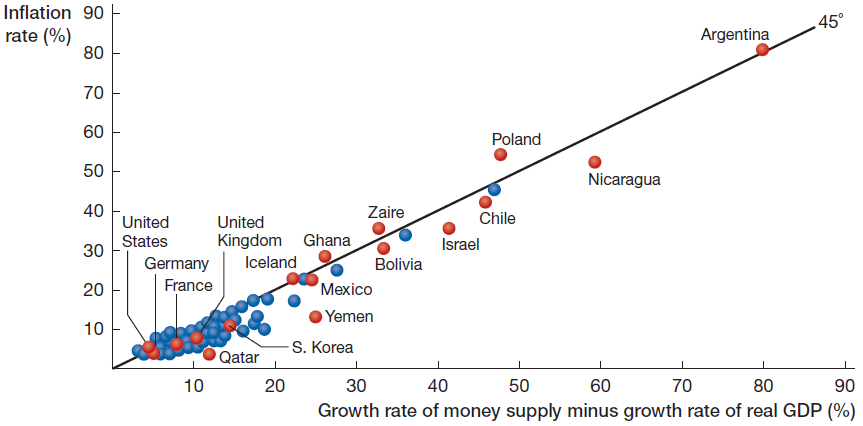 Enflasyon
Enflasyon 
Fiyatlarda artış gözlendiğinde 

Deflasyon
Fiyatlarda düşüş gözlendiğinde (negatif enflasyon). 
Hiperenflasyon
Fiyatların çok kısa dönemlerde aniden aşırı yükseldiği durum.
Enflasyon
Beklenmeyen enflasyon sürecinde kazananlar kaybedenler?
Kazananlar:
Sabit faiz haddiyle ipotekle ev kredisi alanlar
Hissedarlara enflasyona endekslenmemiş paylar ödeyen firma sahipleri
Enflasyon
Kaybedenler:
Sabit faizle kredi ödemesi alan banka
Enflasyona endeksli olmayan emekli maaşı alan emekliler
Sabit ücretliler